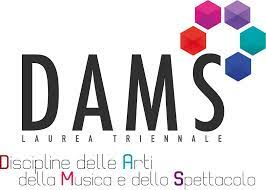 MERCATO DELL’ARTEDiscipline delle Arti, della Musica e dello Spettacolo (L-3)Università di Teramo
Cecilia Paolini
Università di Teramo
XXX LEZIONE – VALUTAZIONE ARTISTICA ED ECONOMICA NELLO SCAMBIO
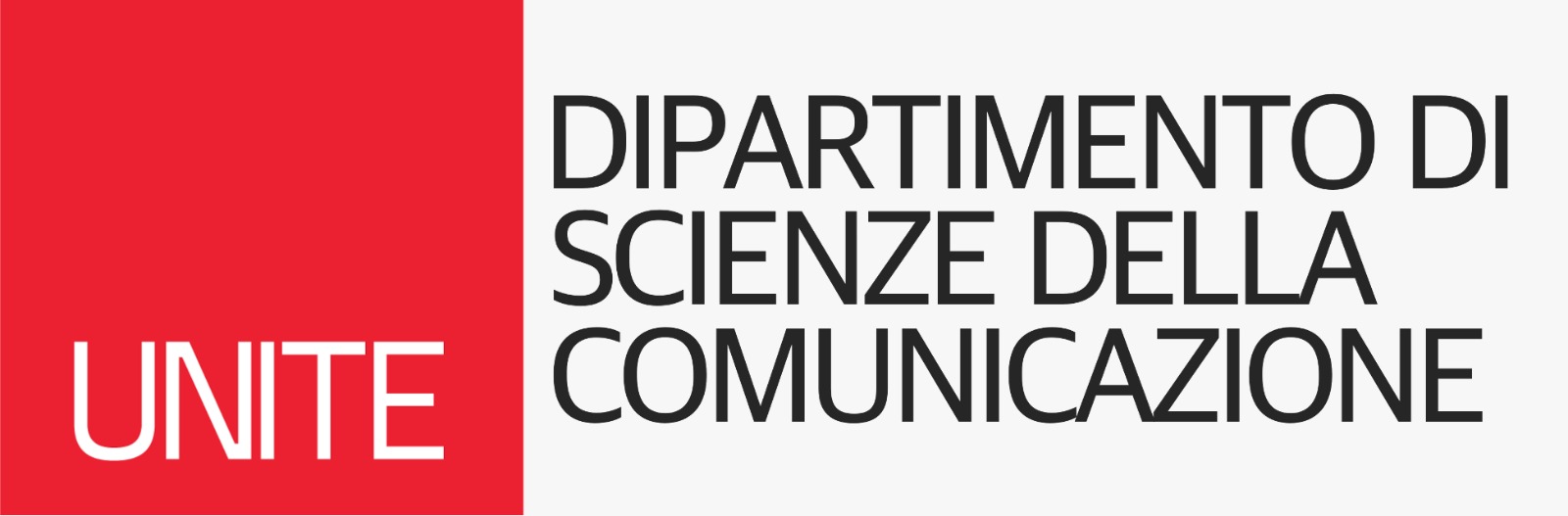 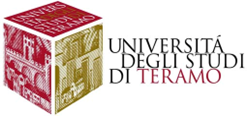 Dipartimento di Scienze della Comunicazione
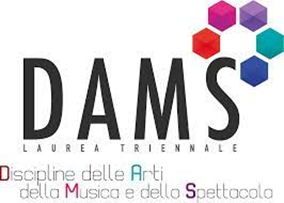 VALUTAZIONE ARTISTICA ED ECONOMICA NELLO SCAMBIO
Il prezzo di un bene artistico, a differenza di un bene industriale, non dipende soltanto dal costo di produzione ma, soprattutto, dalla qualità artistica percepita.

Non c’è convergenza di giudizio sul merito artistico; inoltre, il
legame tra merito artistico e prezzo è labile: non tutte le
caratteristiche del bene d’arte sono misurabili e osservabili o
suscettibili di valutazione monetaria.

Sul mercato agiscono la soggettività delle valutazioni e le
differenze di reddito individuali: diversi agenti associano a un bene lo stesso merito artistico ma prezzi molto diversi.
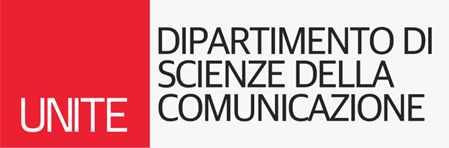 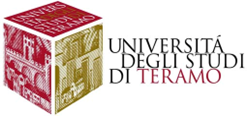 DETERMINAZIONE DEL VALORE DI UN BENE ARTISTICO
Dipartimento di Scienze della Comunicazione
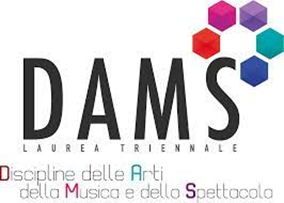 VALUTAZIONE ARTISTICA ED ECONOMICA NELLO SCAMBIO
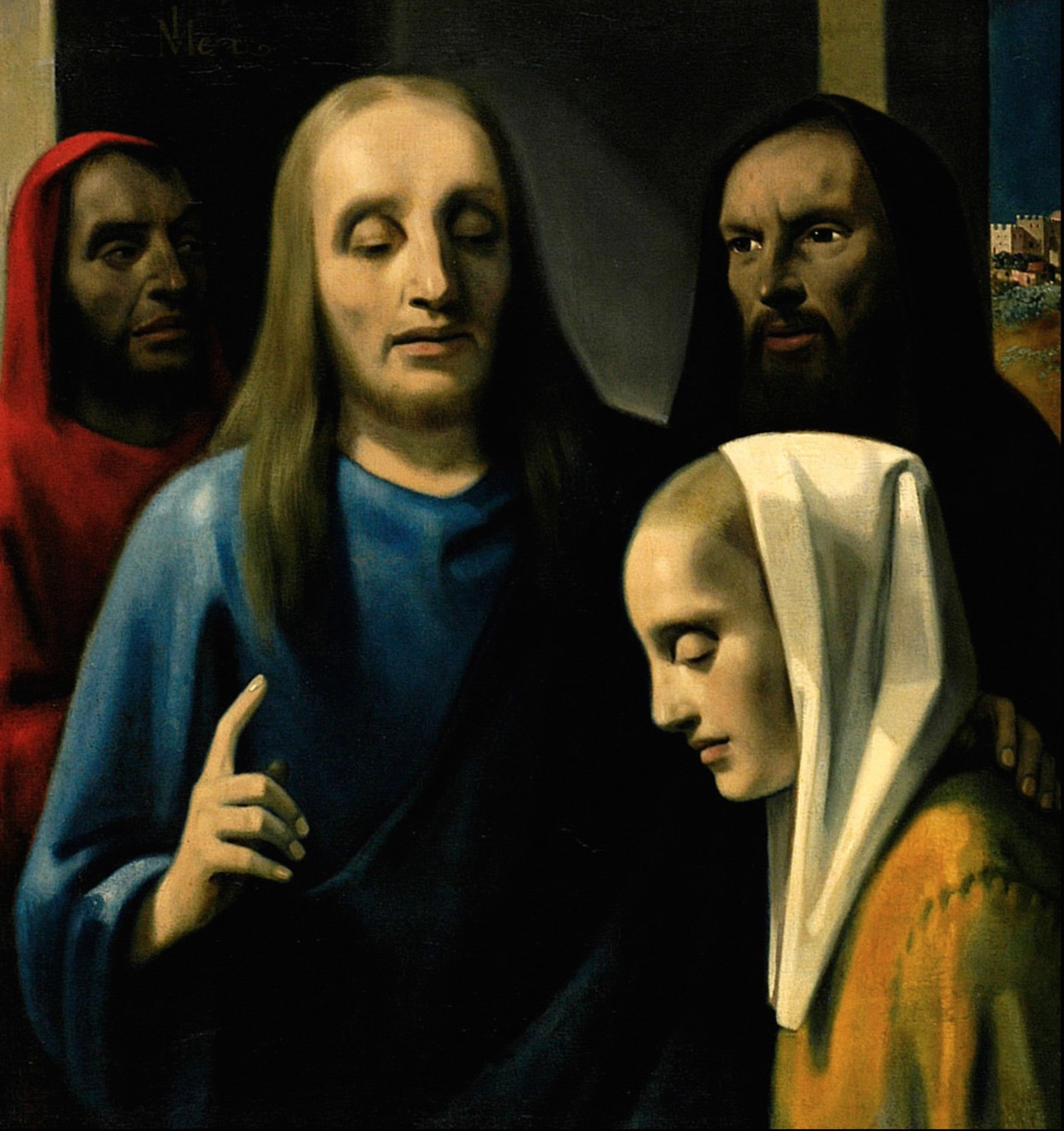 Spesso acquirenti e offerenti sono disinformati riguardo alla qualità artistica del bene e vale quindi il principio del “nobody knows” (disinformazione simmetrica), mentre in altri casi una parte ha uno svantaggio informativo rispetto all’offerente (informazione asimmetrica).
Han van Megeeren (Deventer, 10 ottobre 1889 - Amsterdam, 30 dicembre 1947), Cristo e l’adultera, Attribuito a Johannes Vermeer
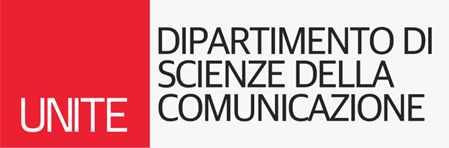 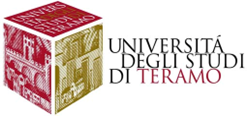 DETERMINAZIONE DEL VALORE DI UN BENE ARTISTICO
Dipartimento di Scienze della Comunicazione
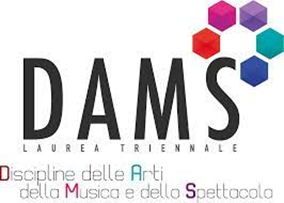 VALUTAZIONE ARTISTICA ED ECONOMICA NELLO SCAMBIO
I gatekeeper sono agenti che esercitano un ruolo di guida nella valutazione del merito artistico e, spesso, monetario di un’opera.

• Se l’azione dei gatekeeper è efficace, il prezzo di scambio è un segnale significativo del valore artistico (giudizio oggettivo per beni experience e “impressioni” per beni credence).
• Se il gatekeeper non riesce a ridurre l’incertezza sul merito artistico del bene d’arte, il mercato non lo giudica più credibile e la sua funzione si perde.

Il consumo artistico ha un’importante componente sociale: il merito artistico del bene non riflette solo la valutazione del singolo, ma dipende dal valore che gli altri gli imputano (beauty contest keynesiano).
IL RUOLO DEI GATEKEEPER NELLA VALUTAZIONE DEL BENE ARTISTICO
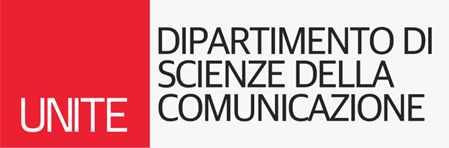 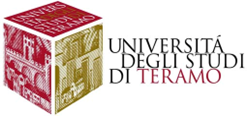 Dipartimento di Scienze della Comunicazione
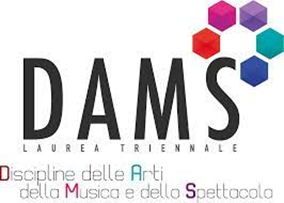 VALUTAZIONE ARTISTICA ED ECONOMICA NELLO SCAMBIO
PROFESSIONISTI: in questo gruppo rientrano i critici (d’arte visiva, musicali, letterari, gastronomici, etc..) che valutano un bene o servizio artistico e formulano pubblicamente il loro giudizio.

DILETTANTI: questo gruppo può essere identificato come “grande pubblico”; è il mercato stesso, in questo caso, che funziona da gatekeeper, determinando il valore artistico di un’opera.

• In alcune situazioni i gatekeeper hanno il potere di scremare l’offerta (esempio: giuria della Biennale di Venezia).

• In altri casi la valutazione complessiva del merito artistico non può prescindere dal giudizio del pubblico (successo di un film o di una canzone).
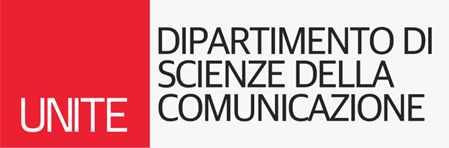 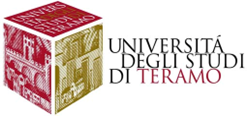 I GATEKEEPER
Dipartimento di Scienze della Comunicazione
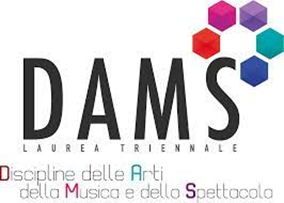 VALUTAZIONE ARTISTICA ED ECONOMICA NELLO SCAMBIO
La riduzione dell’incertezza artistica e monetaria può riflettere
anche meccanismi di apprendimento individuale:
-    talvolta un consumatore anticipa il merito artistico di un certo bene sulla base di un consumo simile effettuato in passato (il nuovo libro di uno scrittore già conosciuto, etc.).

Quando il consumo artistico si protrae nel tempo, il valore
artistico corrente del bene riflette quello atteso in futuro: il
mercato dell’arte è caratterizzato da comportamenti “forward
looking”.
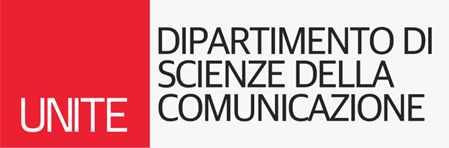 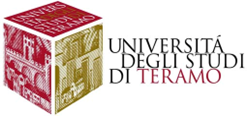 DIMENSIONE DINAMICA DEL CONSUMO ARTISTICO
Dipartimento di Scienze della Comunicazione
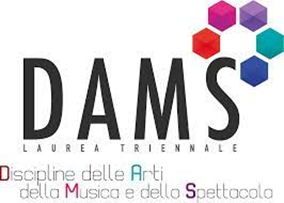 VALUTAZIONE ARTISTICA ED ECONOMICA NELLO SCAMBIO
Anche per i beni d’arte si può parlare di ciclo di vita. Possiamo identificare due fasi del ciclo di vita del bene d’arte, a seconda che esso riesca o meno ad acquisire e mantenere lo status di opera d’arte:
- nella prima fase il numero degli scambi è crescente: inizialmente il bene non ha ancora acquisito lo status di opera d’arte e il simbolo di cui il bene è potenziale portatore deve essere identificato e trasmesso all’esterno attraverso lo scambio;
- nella seconda fase l’oggetto raggiunge il massimo merito artistico: nel caso di un dipinto, esso viene allocato a chi ha il prezzo di riserva più elevato; nel caso di un film (o di un libro o di un’opera lirica) si raggiunge il numero massimo di consumatori.
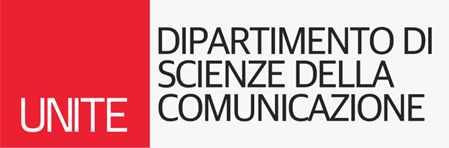 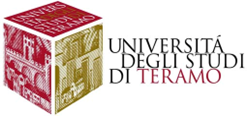 CICLO DI VITA DELLE OPERE D’ARTE
Dipartimento di Scienze della Comunicazione
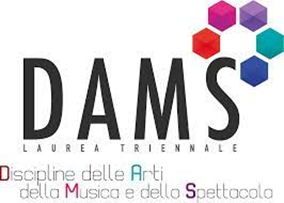 VALUTAZIONE ARTISTICA ED ECONOMICA NELLO SCAMBIO
Il consumo del bene artistico raggiunge un certo livello d’equilibrio e si stabilizza:

-  se il merito artistico è sufficientemente elevato, lo stock di capitale artistico incorporato nel bene stesso non si riduce, anche a seguito della riduzione del consumo (long-seller);

-  se, invece, la storia degli scambi non ha consentito l’accumulo di un merito artistico adeguato, l’opera d’arte perde “liquidità” e il bene perde il suo valore simbolico uscendo dal mercato dell’arte medesimo, ma se su supporto durevole (libro, CD) il suo consumo rimane possibile.
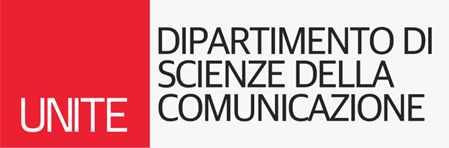 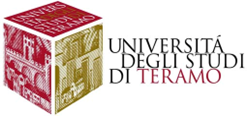 CICLO DI VITA DELLE OPERE D’ARTE
Dipartimento di Scienze della Comunicazione
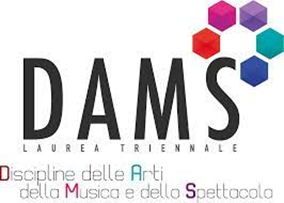 VALUTAZIONE ARTISTICA ED ECONOMICA NELLO SCAMBIO
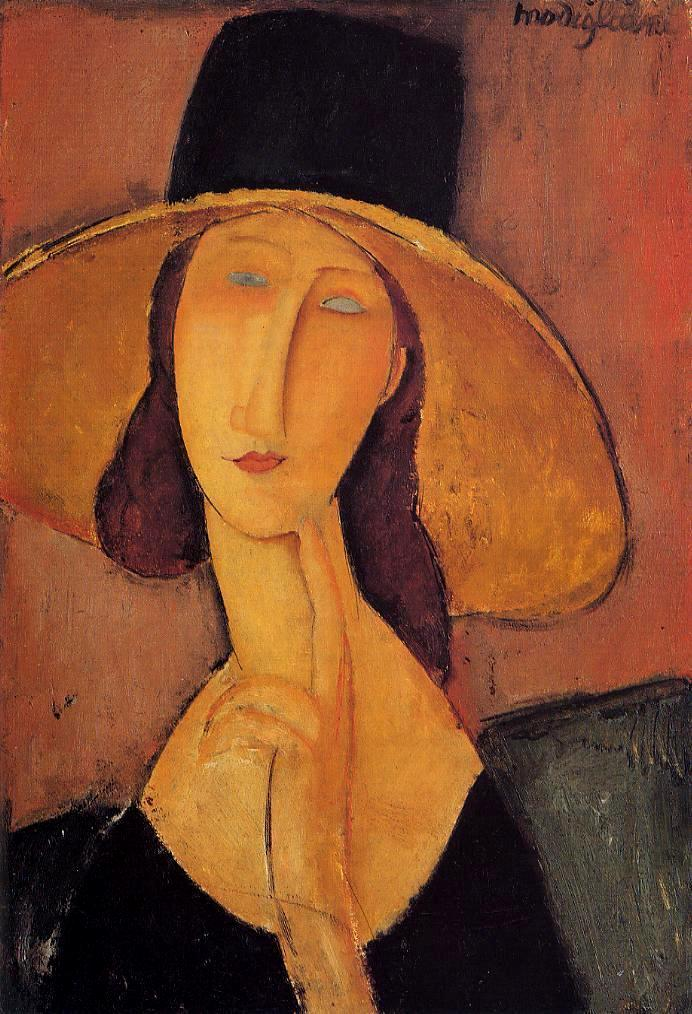 Per i beni d’arte il ciclo di vita non riflette necessariamente un efficiente processo di selezione  alla Darwin: anche un’opera di merito artistico elevato può infatti essere dimenticata e cadere nella considerazione del pubblico. Inoltre, la storia dell’arte non esclude neppure che sia possibile un processo di riselezione, cioè che un artista che è stato dimenticato possa tornare a essere rivalutato.
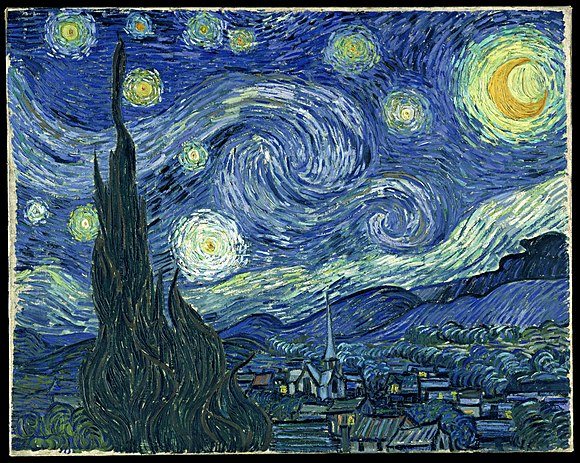 Amedeo Modigliani, Ritratto di Jeanne Hébuterne, 1918, collezione privata
Vincent Van Gogh, Notte stellata, 1889, New York, MoMA
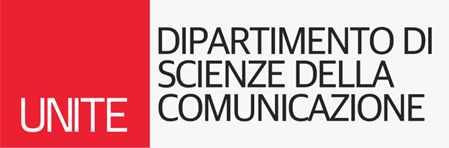 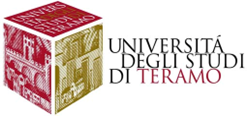 CICLO DI VITA DELLE OPERE D’ARTE
Dipartimento di Scienze della Comunicazione
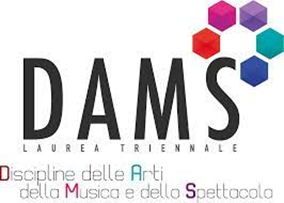 VALUTAZIONE ARTISTICA ED ECONOMICA NELLO SCAMBIO
I primi economisti a occuparsi di economia e cultura sono i “soliti noti”: Smith, Ricardo, Keynes, anche prima degli anni Sessanta, ma la svolta è rappresentata da William J. Baumol e William G. Bowen (“Performing Arts, The Economic Dilemma”, 1966) i quali per primi evidenziano le difficoltà finanziarie in cui si dibattono le istituzioni culturali. 

Hanno elaborato la teoria della “legge di crescita sbilanciata”, spesso indicata come il “morbo di Baumol”, secondo la quale l’attività produttiva è divisa in due settori, uno stagnante, l’altro progressivo.
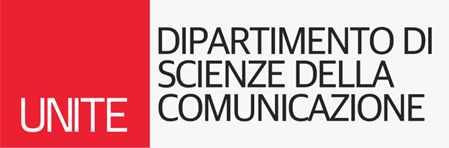 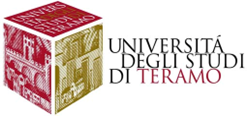 IL MORBO DEI COSTI
Dipartimento di Scienze della Comunicazione
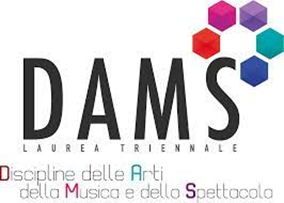 VALUTAZIONE ARTISTICA ED ECONOMICA NELLO SCAMBIO
La differenza è data dalla diversa opportunità che ciascuno dei due settori ha di incorporare il progresso tecnologico nella propria funzione di produzione.

Le istituzioni artistiche e culturali, rientrano nel settore stagnante, in quanto bassa è la sostituibilità del fattore lavoro con il capitale, dunque, l’introduzione della tecnologia nei loro processi produttivi.
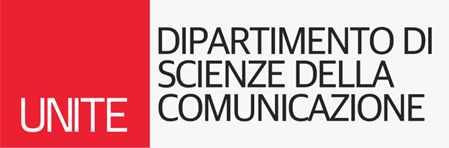 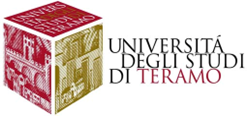 IL MORBO DEI COSTI
Dipartimento di Scienze della Comunicazione
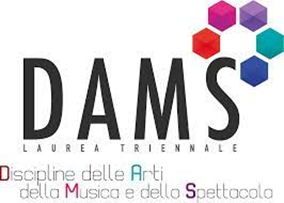 VALUTAZIONE ARTISTICA ED ECONOMICA NELLO SCAMBIO
Nel settore progressivo, che produce solitamente beni standardizzati, le innovazioni tecnologiche sono facilmente incorporabili, questo permette di ottenere economie di scala, costi di produzione che incidono sempre meno nella funzione di produzione e livelli salariali per gli addetti sempre maggiori. Ma i salari nei due settori si evolvono in modo parallelo, per cause anche non strettamente economiche e dunque anche nel settore stagnante si registreranno incrementi nel livello redistributivo, ai quali non corrisponderanno aumenti di produttività per la bassa incorporabilità della tecnologia in questo settore.
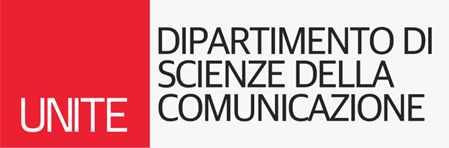 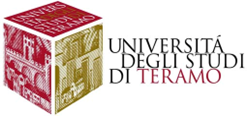 TECNOLOGIA E BENE CULTURALE
Dipartimento di Scienze della Comunicazione
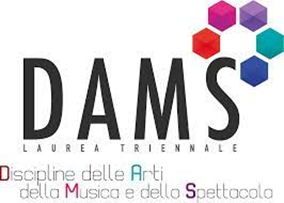 VALUTAZIONE ARTISTICA ED ECONOMICA NELLO SCAMBIO
La conseguenza è che i costi per unità di prodotto nel settore stagnante saranno progressivamente crescenti a differenza del settore progressivo in cui saranno costanti, così che il produttore di servizi culturali e artistici si vedrà costretto a praticare prezzi sempre più alti per non incorrere in perdite.

Ciò comporterà una contrazione della domanda, della produzione, per finire poi in una estinzione del settore, se non interverrà a supporto un finanziatore esterno che ne sostenga il fabbisogno finanziario con contributi, il cui ammontare dovrà essere sempre più elevato, eliminando il crescente divario fra costi e ricavi.
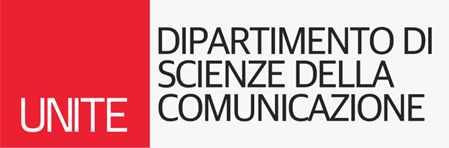 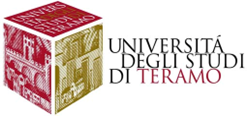 FALLIMENTO DI MERCATO
Dipartimento di Scienze della Comunicazione
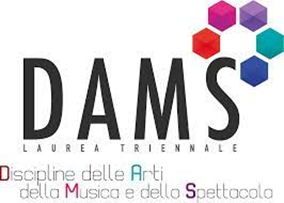 VALUTAZIONE ARTISTICA ED ECONOMICA NELLO SCAMBIO
IL TERZO SETTORE
Il modello degli «enti senza scopo di lucro», che rappresenta il “terzo settore” (oltre al pubblico e al privato), si sviluppa come risposta ai fallimenti dello Stato e del mercato, data la carenza di fornitura pubblica e di imprese che operano in tale settore, con l’obiettivo di coprire la domanda insoddisfatta. Il vincolo per le non profit della non distribuzione dei profitti, determina un comportamento non massimizzante i profitti stessi, e ha come conseguenza un fine di prevalente utilità sociale e culturale. Questo fa sì che le non profit offrano maggiori garanzie alla collettività poiché hanno minori incentivi a sfruttare l’ignoranza dei consumatori, aspetto caratteristico, questo, dell’asimmetria informativa che si produce quando l’informazione è distribuita non in modo omogeneo, come nel caso di un produttore che detiene le informazioni sul prodotto e il consumatore è invece costretto a cercarle tramite fonti esterne.
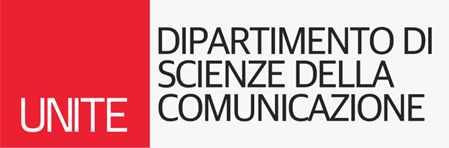 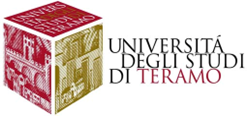 SUPERAMENTO DEL MORBO DEI COSTI
Dipartimento di Scienze della Comunicazione
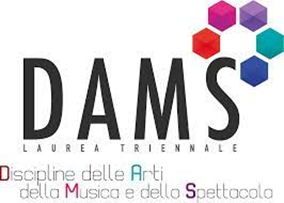 VALUTAZIONE ARTISTICA ED ECONOMICA NELLO SCAMBIO
L’IMPATTO TECNOLOGICO
La tecnologia applicata ai Beni Culturali, sviluppata soprattutto a partire dall’ultimo quarto del secolo scorso, ha ridotto notevolmente l’impatto fallimentare dell’economia del mercato dell’arte tradizionale. Le Digital Humanities, i supporti di fruizione digitali, la Realtà Aumentata e la Realtà virtuale, l’Intelligenza Artificiale, ma anche le nuove tecnologie di diagnostica artistica, sono settori che hanno fatto progredire il mercato dell’arte creando nuove professioni e sbocchi lavorativi. 
Anche nello scambio tradizionale delle opere d’arte, un notevole incentivo di mercato è stato offerto dagli NFT e dall’ausilio della tecnologia Block Chain.
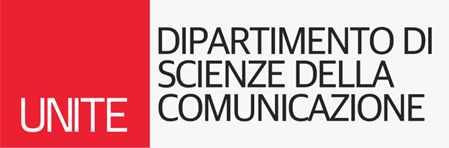 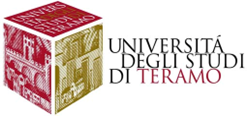 SUPERAMENTO DEL MORBO DEI COSTI
Dipartimento di Scienze della Comunicazione
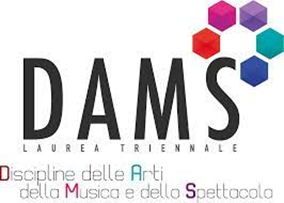 VALUTAZIONE ARTISTICA ED ECONOMICA NELLO SCAMBIO
Gli NFT (Non-Fungible Tokens) sono una tecnologia basata su blockchain che permette di creare e vendere opere d'arte digitali in modo unico e tracciabile. A differenza delle criptovalute come Bitcoin, che sono fungibili e intercambiabili tra loro, ogni NFT è unico e non può essere sostituito con un altro identico.

Gli NFT hanno rivoluzionato il modo in cui l'arte digitale viene creata, venduta e collezionata, permettendo agli artisti di monetizzare direttamente le loro opere e ai collezionisti di investire in un nuovo tipo di asset digitale. Hanno inoltre aperto nuove possibilità creative, con opere che possono includere elementi interattivi o dinamici impossibili nel mondo fisico.
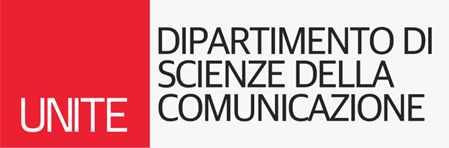 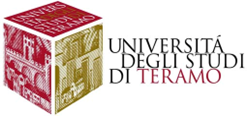 NFT E BLOCK CHAIN
Dipartimento di Scienze della Comunicazione
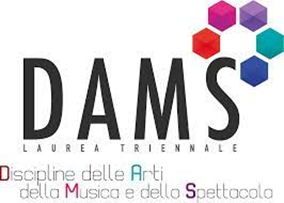 VALUTAZIONE ARTISTICA ED ECONOMICA NELLO SCAMBIO
Caratteristiche principali degli NFT nell'arte:
Unicità e proprietà: Ogni NFT rappresenta un'opera d'arte unica o una versione limitata, con informazioni di proprietà registrate su una blockchain. Questo garantisce che l'opera possa essere identificata come originale e che il proprietario possa dimostrarne il possesso.
Autenticità: La blockchain fornisce una prova immutabile della provenienza e della storia di un'opera d'arte, rendendo più facile verificare l'autenticità di un pezzo.
Tracciabilità: La tecnologia blockchain permette di tracciare la storia delle transazioni di un NFT, inclusi i passaggi di proprietà e i cambiamenti di valore nel tempo.
Accesso globale: Gli artisti possono vendere le loro opere direttamente ai collezionisti in tutto il mondo senza intermediari, riducendo i costi di transazione e ampliando il loro mercato.
Contratti intelligenti: Gli NFT possono includere "smart contracts" che automatizzano determinati processi, come il pagamento automatico di royalties all'artista ogni volta che l'opera viene rivenduta.
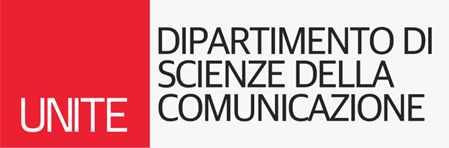 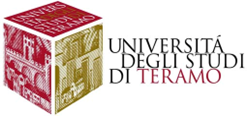 NFT E BLOCK CHAIN
Dipartimento di Scienze della Comunicazione